Lanjutan Bab 1
Sasaran Perancangan
Aspek menentukan Sasaran Perancangan
Aspek menentukan Sasaran Perancangan
Dengan mempertimbangkan kelima aspek ini, desainer DKV bisa menciptakan karya yang lebih efektif dan dapat menyampaikan pesan dengan cara yang tepat kepada target audience. 
Misalnya, dalam TA DKV, seorang mahasiswa bisa merancang kampanye branding untuk produk makanan sehat dengan sasaran khalayak remaja usia 15-18 tahun (demografi) yang peduli dengan gaya hidup sehat (psikografis). Visualnya harus menarik, dengan warna-warna segar seperti hijau dan kuning, serta kampanye digital yang dapat diakses dengan mudah di media sosial seperti Instagram
Metode Penelitian
Metode penelitian membantu desainer memahami permasalahan, kebutuhan sasaran khalayak, dan mendapatkan data untuk menghasilkan desain yang efektif dan tepat sasaran.
Metode Penelitian DKV
Penelitian kualitatif adalah metode yang berfokus pada eksplorasi mendalam mengenai pengalaman, pandangan, dan motivasi orang. Dalam DKV, penelitian ini sering digunakan untuk memahami persepsi, preferensi, dan reaksi khalayak terhadap sebuah desain
Penelitian kuantitatif menggunakan data numerik dan statistik untuk memahami perilaku khalayak dalam skala yang lebih besar. Ini biasanya digunakan ketika desainer DKV ingin mendapatkan gambaran umum tentang preferensi atau pola perilaku dari populasi tertentu
Metode Penelitian DKV
Penelitian visual berfokus pada studi elemen-elemen visual seperti warna, komposisi, bentuk, tekstur, dan tipografi. Metode ini biasanya digunakan untuk mengeksplorasi elemen estetika yang akan digunakan dalam proyek desain.
Metode Pengumpulan Data Kualitatif
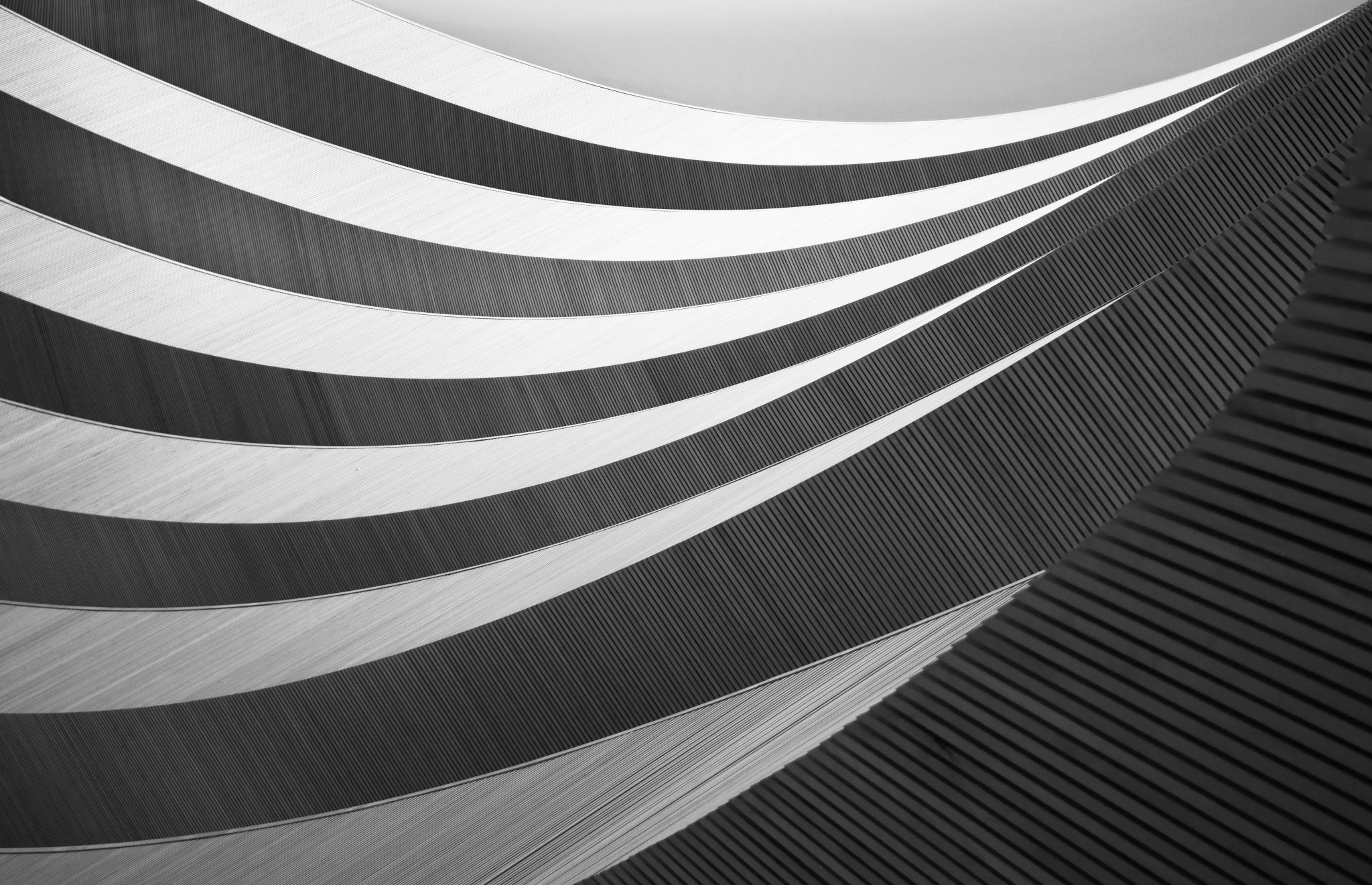 Metode Pengumpulan data kuantitatif
Metode Riset Pasar yang Sering Digunakan
Metode Eksperimental yang Sering Digunakan:
Metode Penelitian Desain yang Sering Digunakan:
Metode Visual Research yang Sering Digunakan:
Moodboard: Mengumpulkan referensi visual dari berbagai sumber untuk menentukan suasana, warna, dan elemen gaya yang sesuai untuk proyek.